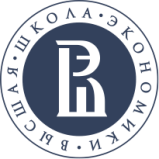 Рекомендации по предотвращению перегрузки школьников, основанные на результатах социологического исследования
Надежда Княгинина, 
научный сотрудник Лаборатории образовательного права 
Института образования НИУ ВШЭ
Москва, 20 апреля 2021
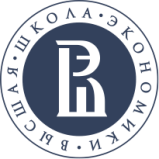 Что дети говорят об усталости?
Не менее 72% детей отмечают усталость во всех периодах
Усталость накапливается к концу года
С возрастом усталость отмечают чаще (85% в 11 классе)
Чувствуешь ли ты себя уставшим
С чем связываешь причины усталости
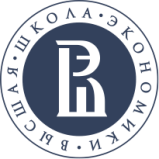 Что делают уставшие дети?
Дополнительное образование: 2,5 занятия в неделю (53% в школе и 68% вне школы)
В жизни 88% детей присутствует двигательная активность или спорт
Прогулки 3,5 раза в неделю  
90%  вечером делают домашнюю работу
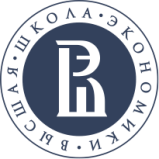 Домашняя работа
2 часа и 10 минут в среднем тратит школьник на домашнюю работу
Гигиенические нормативы?
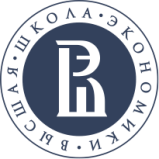 Что можно сделать?
Консенсус с расписанием: нет контрольным на 1 уроке! нет сложным 7м урокам! нет урокам после физ-ры!
Дать школе возможности:

Максимальный зачет результатов: ДОД, ДПО, репетиторы, неформальный сектор.
(Порядок зачёта, Приказ Минобрнауки России N 845, Минпросвещения России N 369 от 30.07.2020)

Сочетание семейной формы образования и школы через индивидуальный учебный план
(ст. 17 Закона об образовании)

Расширить перечень оснований перехода обучающихся на индивидуальный учебный план
(ст. 34 Закона об образовании)

Самостоятельно определять сложность предметов с учетом особенностей учеников и учителя
(СанПиН 1.2.3685-21)
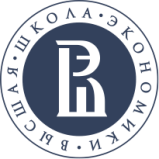 Что можно сделать?
Дать школе инструменты:

Приложение для составления оптимальных расписаний

Образовательные программы для обучающихся, родителей и педагогических работников 
по основам культуры здоровьесберегающего поведения, методические рекомендации и учебные материалы. 

Исследования школьного климата для выявления степени нагрузки и перегрузки обучающихся, 
факторов, влияющих на нагрузку в рамках отдельной образовательной организации.

Рекомендации педагогическим работникам по работе с обучающимися, испытывающими сложности 
с реализацией образовательной программы по причине перегрузки, усталости, дефицита внимания
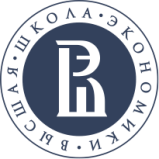 Что можно сделать?
Искать и проверять новые решения:

Экспериментальная ПООП: радикальное сокращение (возможно, отказ) от обязательных домашних заданий
(разработка и апробация: федеральный + региональный уровень)

Дополнительный учебный год через индивидуальный учебный план 
(разработка и апробация: федеральный + региональный уровень)
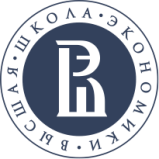 Спасибо за внимание!